CYBER(16)007013
Cyber Threat Intelligence Sharing
new developments
Tony Rutkowski, mailto:tony@yaanatech.com
EVP, Industry Standards and Regulatory Affairs
Rapporteur, DTR CYBER-009, Structured threat information sharing
22 May 2016
OASIS CTI TC basics
Principal activity today is centered in OASIS Cyber Threat Intelligence Technical Committee formed in May 2015
Initial mission is “to define a set of information representations and protocols to address the need to model, analyze, and share cyber threat intelligence”
In the initial phase of TC work, three specifications developed through MITRE standards activities were transitioned from the US Department of Homeland Security (DHS) for development and standardization under the OASIS open standards process
STIX (Structured Threat Information Expression)
TAXII (Trusted Automated Exchange of Indicator Information
CybOX (Cyber Observable Expression)
MAEC (Malware Attribute Enumeration and Characterization) [incorporated]
The CTI TC has attracted an ever growing, diverse global membership that maintains very active cyber security standards working groups
Financial services security community are especially engaged in the work
The standards are essential components of the U.S. Cybersecurity Act of 2015 and the EU Network and Information Security (NIS) Directive – both adopted in December 2015
STIX, TAXII, and CybOX recently received the European Identity Conference (EIC) 2016 Award for Best Innovation/New Standard in Information Security
2
OASIS CTI TC Roster
as of 15 May 2016
3
OASIS CTI TC Structure
OASIS CTI
CTI Plenary
[list, weekly*]
STIXSubcommittee[list, wiki]
TAXIISubcommittee[list, wiki]
CybOXSubcommittee[list, wiki, bimonthly]
InteroperabilitySubcommittee
[list, monthly]
MarketingGroup[list]
Informal ad hoc activity
i18nMini WG
VersioningMini WG
PatterningMini WG
SightingsMini WG
CampaignMini WG
* tools, meeting frequency
4
OASIS CTI TC Deliverables
STIX 1.2.1 Specification[mid-Aug 2016*]
TAXII 1.1.1 Specification[mid-Aug 2016]
CybOX 2.1.1 Specification[mid-Sep 2016]
Interoperability Guidelines
TAXII 2.0 SpecificationPre-Draft[Q1 2017]
CybOX 3.0 Specification Core Pre-Draft[Q1 2017]
STIX 2.0 SpecificationPre-Draft[Q1 2017]
Interoperability Demonstration Policy
CybOX 3.0 Specification Objects Pre-Draft[Q1 2017]
CybOX 3.0 Roadmap
= approved as committee specification
= working draft
CybOX 3.0 Visualation
* Estimated approval as OASIS standard
5
STIX basics (ver. 1.2.1 & 2.0)
The objective of the Structured Threat Information Expression (STIX[TM]) effort is to specify, characterize, and capture cyber threat information. STIX addresses a full range of cyber threat use cases – including threat analysis, capture and specification of indicators, management of response activities, and information sharing – to improve consistency, efficiency, interoperability, and overall situational awareness.
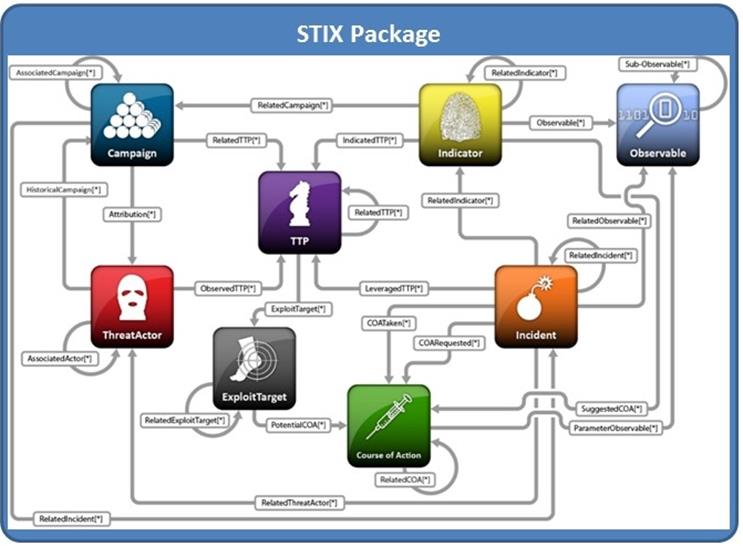 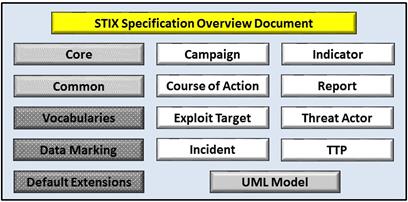 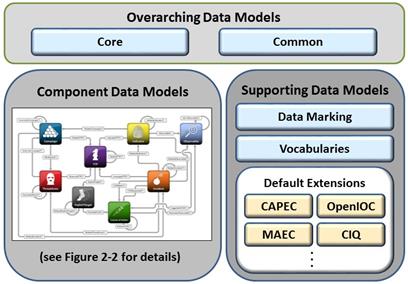 STIX 2.0 features being considered include JSON expressions, Sightings/ Observation/Indicator, Versioning, Indicator Type Vocabulary, Common Object Properties, Packaging, Campaign, TTPs
6
STIX 2.0 Development Roadmap
Source: STIX States Update, OASIS TC CTI Early Session Meeting Minutes, May 2016
TAXII basics (ver. 1.1.1 & 2.0)
Trusted Automated eXchange of Indicator Information (TAXII [™]) defines a set of services and message exchanges that, when implemented, sharing of actionable cyber threat information across organization and product/service boundaries. TAXII, through its member specifications, defines concepts, protocols and messages to exchange cyber threat information for the detection, prevention, and mitigation of cyber threats
Models supported
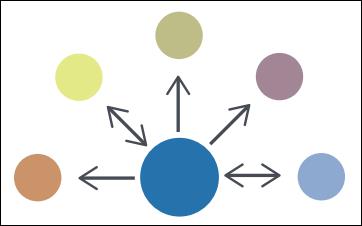 Specification components
TAXII 2.0 features being considered include: Publish and Subscribe model over an HTTP RESTful interface; TAXII Servers are plumbing for CTI between TAXII Clients; each TAXII Server has some defined out-of-the box channels that clients can publish or subscribe
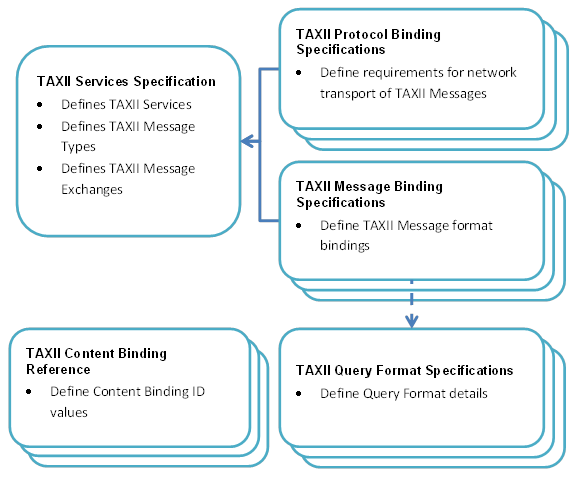 Hub and Spoke
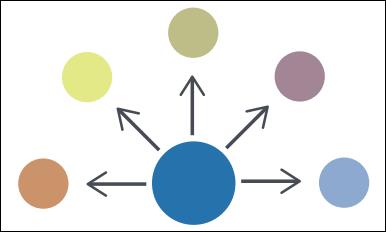 Source/ Subscriber
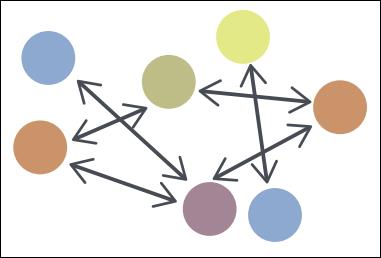 Peer to Peer
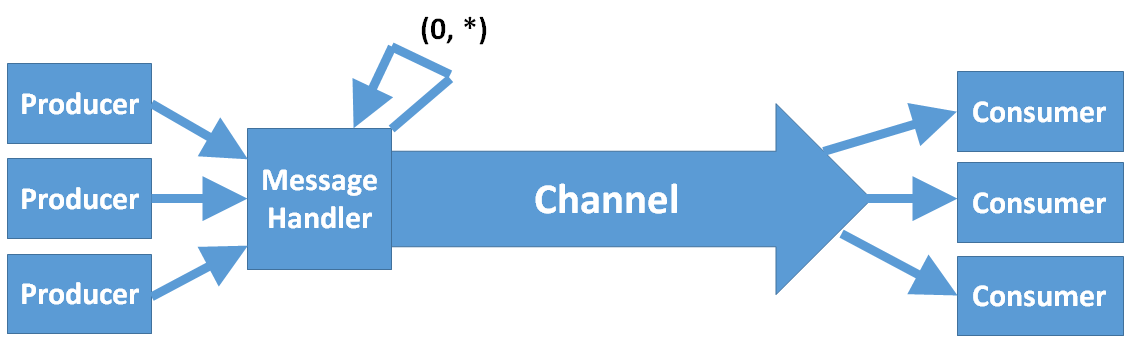 8
CybOX basics (ver. 2.1.1 & 3.0)
CybOX provides a common structure for representing cyber observables across and among the operational areas of enterprise cyber security that improves the consistency, efficiency, and interoperability of deployed tools and processes, as well as increases overall situational awareness by enabling the potential for detailed automatable sharing, mapping, detection, and analysis heuristics.
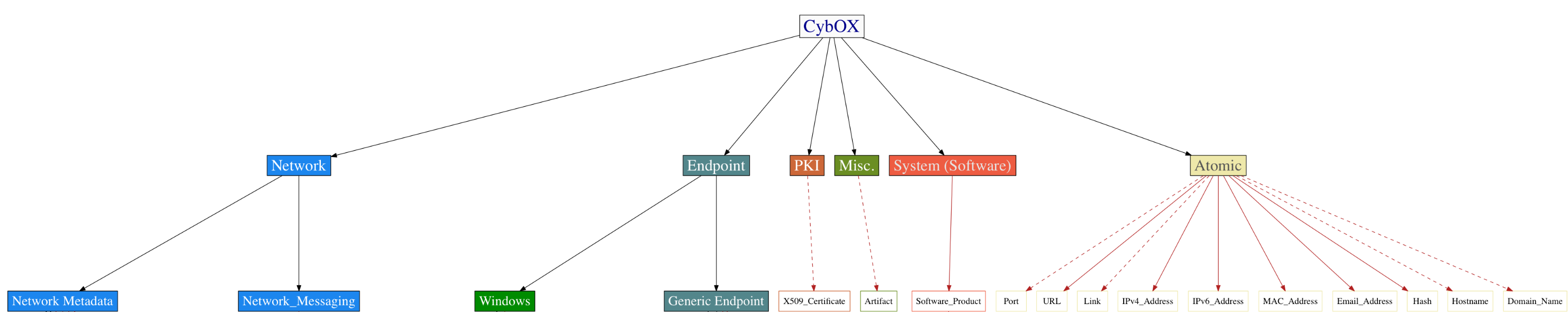 Objects
CybOX 3.0 features being considered include: High-level Change to create: 1)a Core/Common set ( Separation of Patterns and Instances, First-class Relationships, Cryptographic Hash Capture Refactoring) and 2) Object-related Changes Object Refactoring for Semantic Accuracy, Expansion of "Atomic" Objects)
9
MAEC basics (ver. 4.1 & further)
Malware Attribute Enumeration and Characterization (MAEC™) is a standardized language for sharing structured information about malware based upon attributes such as behaviors, artifacts, and attack patterns.
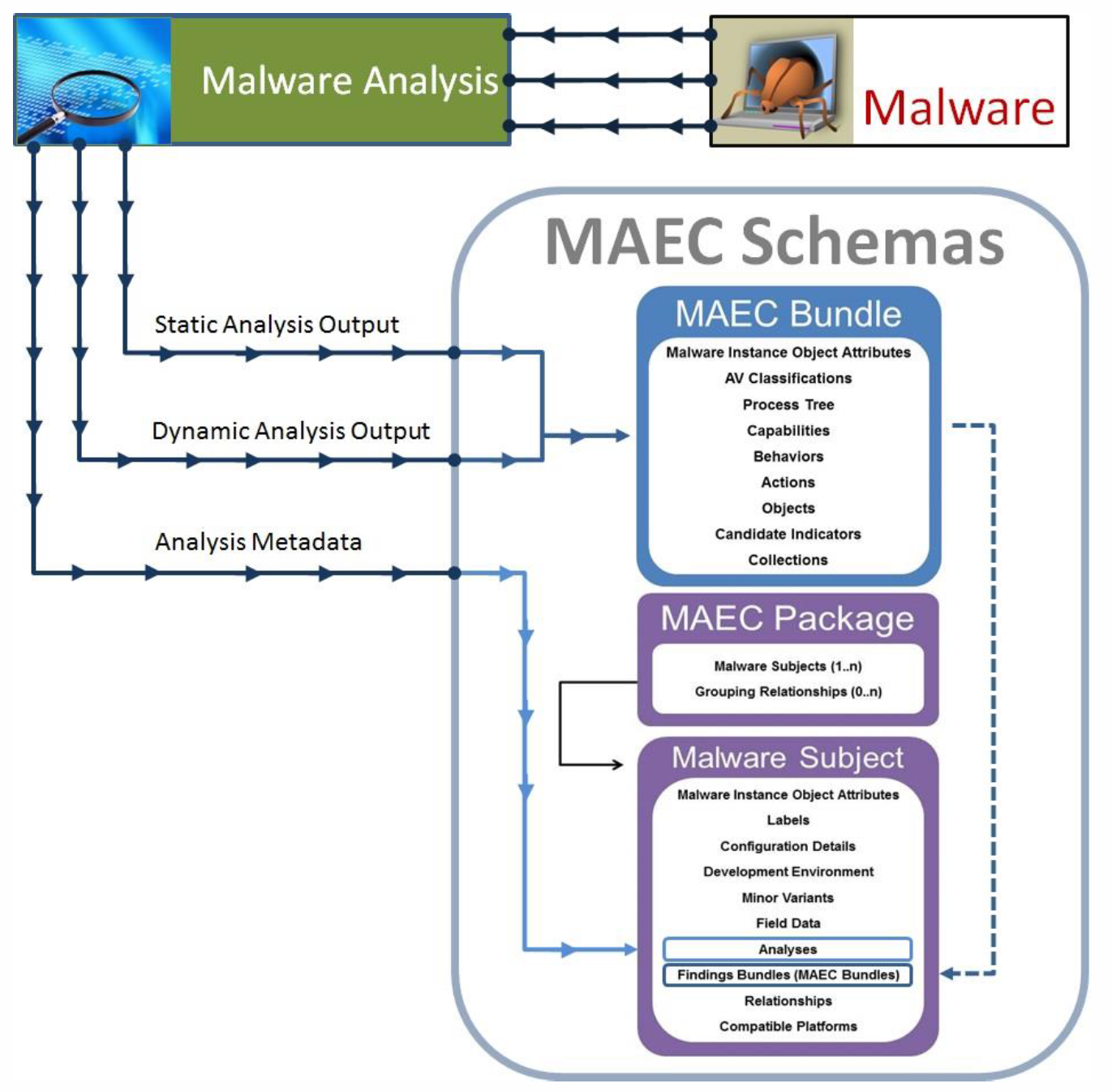 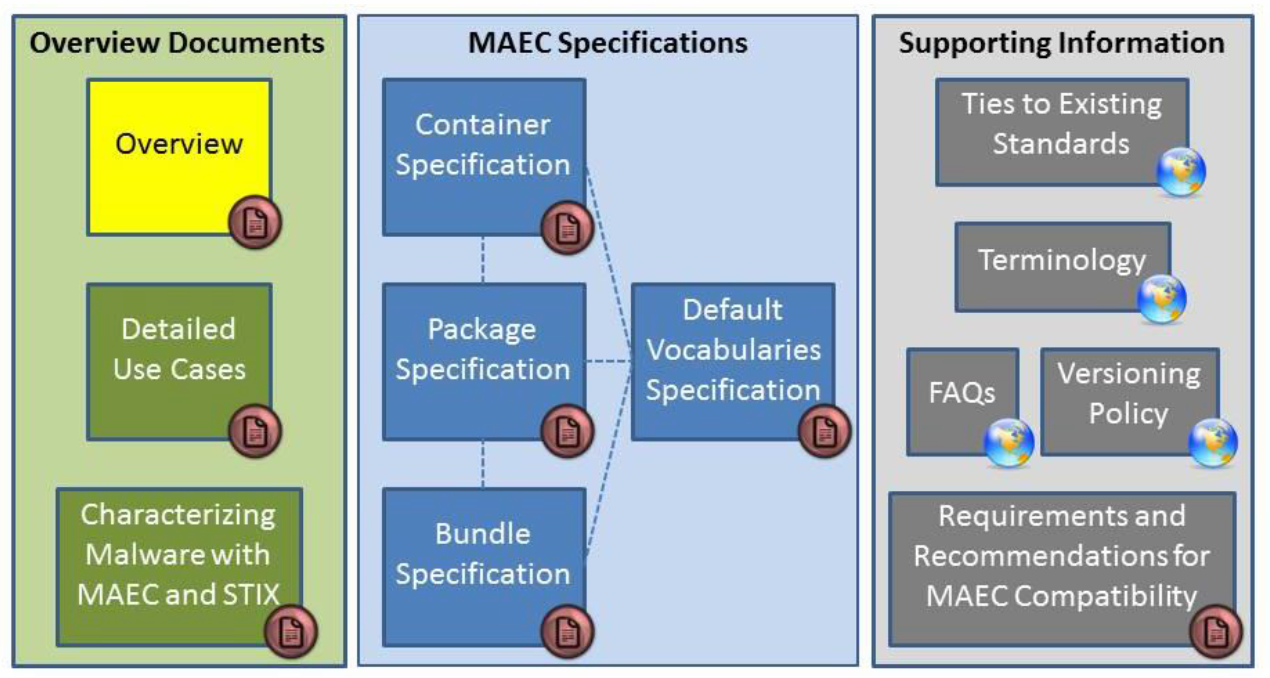 MAEC future work being considered includes: defining additional actions, defining behaviors, associating actions, behaviors, and Capabilities
10
TC CYBER Cyber Threat Intelligence Roadmap
Focus on specific platform and forum
STIX, TAXII, & CybOX in OASIS TC CTI seem like leading candidates
Most developed and innovative
Largest and most diverse participants globally including financial community
Strong government commitments
Good match to EU and US legislative cyber security information sharing mandates, including ENISA NISD standards report
Strong ETSI-OASIS collaborative relationship with formal agreement expressly encompassing TC CYBER and TC CTI work
Next steps
Prepare uses cases and gap analysis for meeting requirements
Cyber security information sharing legislative mandates, including EU-US harmonization
NFV security
IoT security
Gateway defence encrypted traffic inspection
Generic Internal Network Interface information acquisition
Other uses
Develop a fast bridge mechanism with the Critical Security Controls
Collaborate with CIS and the Secure and Resilient Cyber Ecosystem (SRCE) Focus Group
Collaborate with appropriate EU and EU Member governmental bodies
11